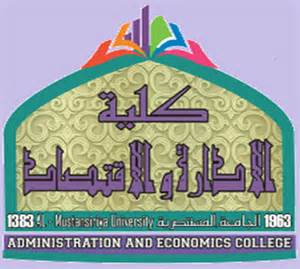 استراتيجية النمو
Growth strategy
استراتيجيات النمو العام
النمو من خلال بناء حصتك في السوق 
   النمو من خلال تطوير الزبائن الملتزمين وأصحاب المصلحة
   النمو من خلال بناء علامة تجارية قوية 
   النمو من خلال ابتكار منتجات جديدة وخدمات وخبرات 
   النمو من خلال التوسع الدولي 
   النمو من خلال عمليات الاستحواذ والاندماج والتحالفات 
   النمو من خلال بناء سمعة متميزة للمسؤولية الاجتماعية
   النمو من خلال الشراكة مع الحكومة والمنظمات غير الحكومية
استراتيجيات النمو الاساسي